Chinook Trail Association
2024 Annual Celebration
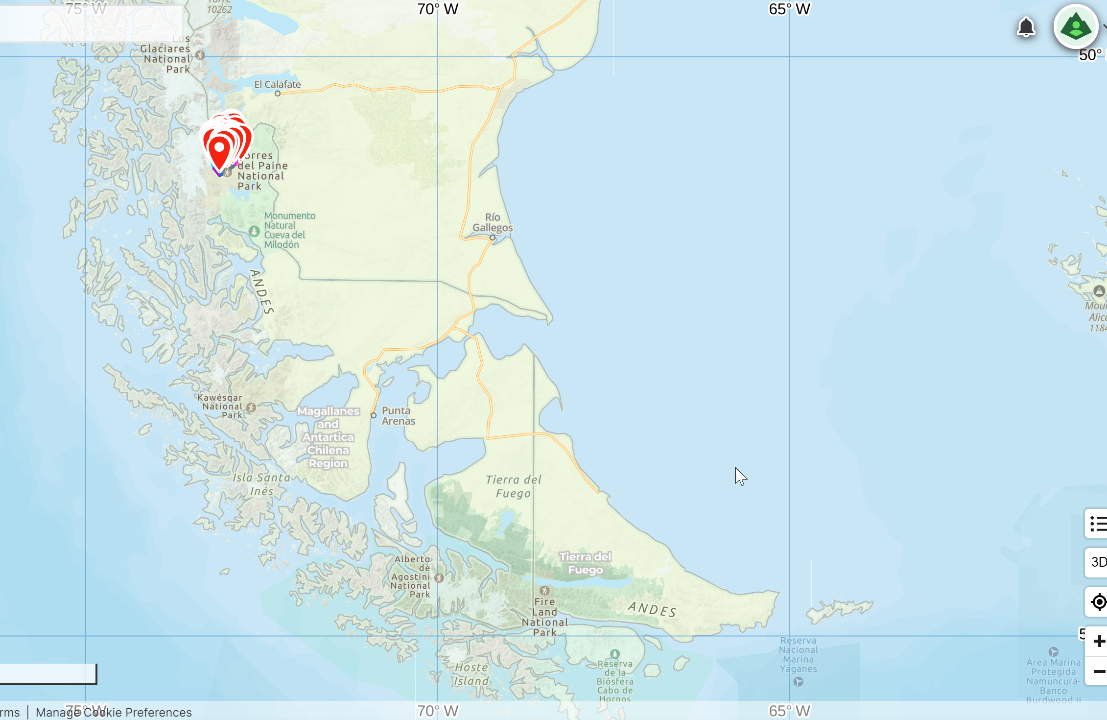 Patagonia O-Circuit
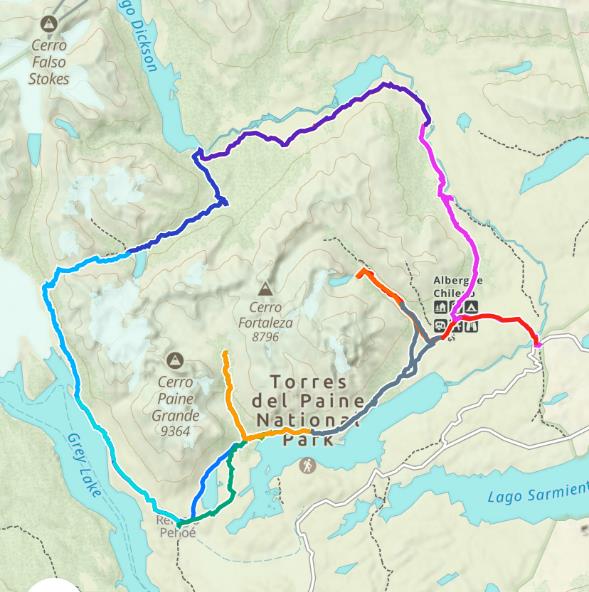 Includes the W-Circuit
83 Miles in 9 Days
27,000 feet gain and loss
3,900 foot highest elevation
50 to 60 mph gusts
Only counterclockwise permitted
First hiked in 1976
[Speaker Notes: Logistics
Pre-planning
Meetings, permit opening dates, reservations
Travel packages available
Travel
Customs
Taxi met us at airport
Punta Arenas, Puerto Natales, Los Torres del Paine
Supplies
No fuel on airplanes
Possible foods not allowed]
Day 1 - 10 miles 1,025 elevation gain and 925 loss in 5 hours.
Las Torres Welcome Center to Serón
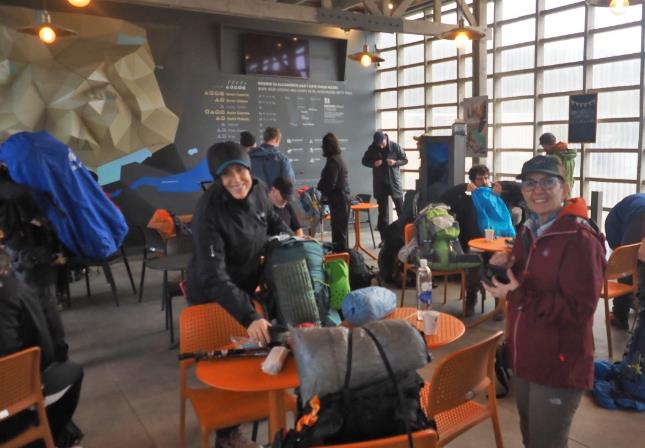 [Speaker Notes: Day 1 Las Torres Welcome Center to Serón
Confusing finding out where to go next
Easy trail but not many mountains]
Day 2 - 11.6 miles 1,011 elevation gain and 882 loss in 7.5 hours.
Serón to Dickson
[Speaker Notes: Day 2 Serón to Dickson
First good glacier views along Lago Paine
Trees has mosquitoes
Nice walk along gravel lakeshore of Lago Dickson
Views of Dickson Glacier]
Day 3 - 7.9 miles 1,400 elevation gain and 251 loss in 6.5 hours.
Dickson to Los Perros
[Speaker Notes: Day 3 Dickson to Los Perros
	Starting to get windy]
Day 4 - 9.9 miles 2,392 elevation gain and 4,043 loss in 11 hours.
Los Perros to Grey
[Speaker Notes: Day 4 Los Perros to Grey
Hardest stage of the O-circuit. Set out before sunrise. Check forecast before ascending to John Gardner Pass. 
Postpone if weather forecast is bad.
View of Grey glacier, Grey Lake, and 3 suspension bridges]
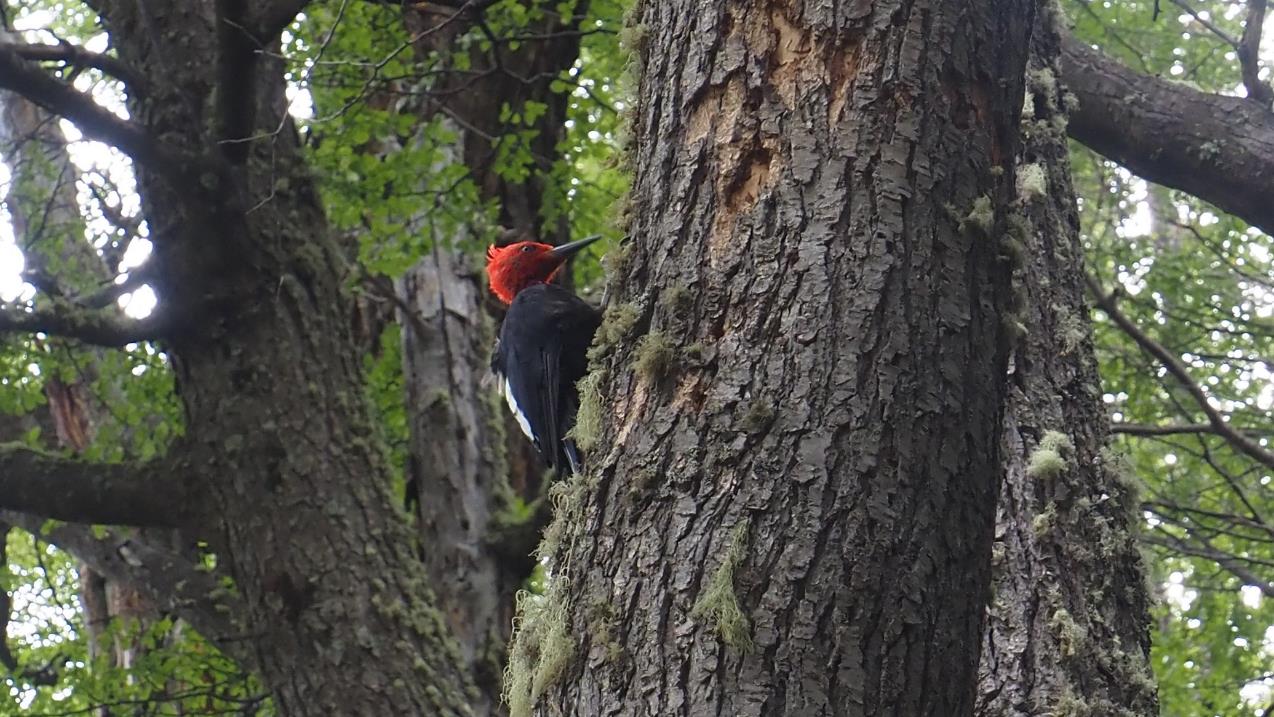 Day 5 - 6.8 miles 1,154 elevation gain and  loss in 5 hours.
Grey to Paine Grande
[Speaker Notes: Day 5 Grey to Paine Grande
Where O-circuit meets W-trek (expect crowds)
Turquois water of Lago Pehoe
Views of Cerro Paine Grande]
Day 6 - 6.2 miles 1,060 elevation gain and 631 loss in 5 hours.
Paine Grande to Frances
[Speaker Notes: Day 6 Paine Grande to Frances
Took the long way
Walked along Lago Nordenskojd
Platform camping on steep hillside]
Day 7 - 11.7 miles 2,325 elevation gain and 2,639 loss in 9.5 hours.
Frances to Los Cuernos
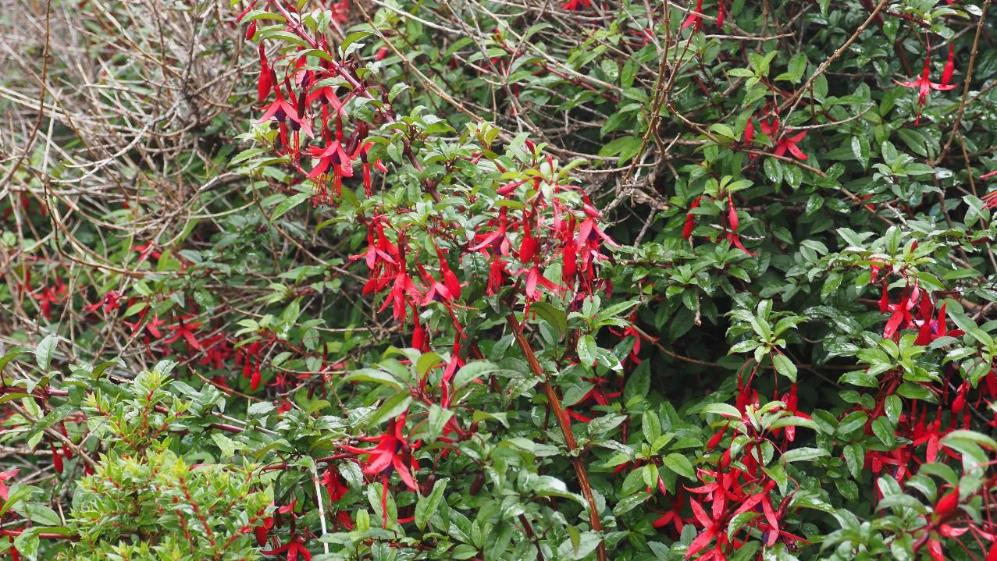 [Speaker Notes: Day 7 Frances to Los Cuernos
Start with day hike up to Mirador del Frances, Valle del Frances, and Britanico
Ice falls about every 10 to 15 minutes]
Day 8 - 11.1 miles 2,165 elevation gain and 1,121 loss in 7 hours.
Los Cuernos to Chileno
[Speaker Notes: Day 8 Los Cuernos to Chileno
Got onto the wrong trail
A constant slog up to the camp
Everything is packed in and out on horses
Platform camping near a roaring river
No cooking allowed
Could only reserve on platform and one pre-set tent]
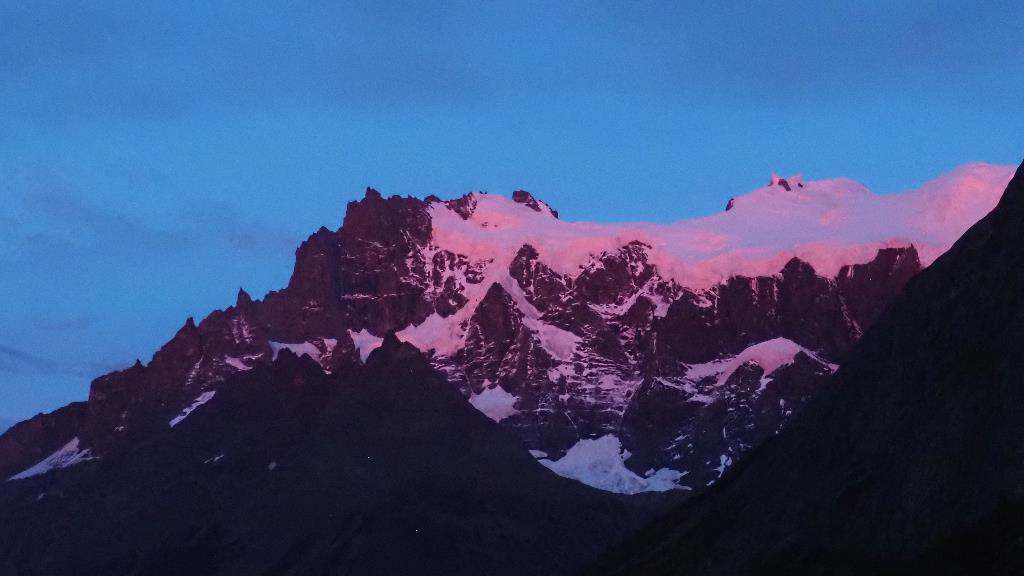 Day 9 - 7.7 miles 951 elevation gain and 2,802 loss in 8 hours.
Chileno to Central Mountain Hostel
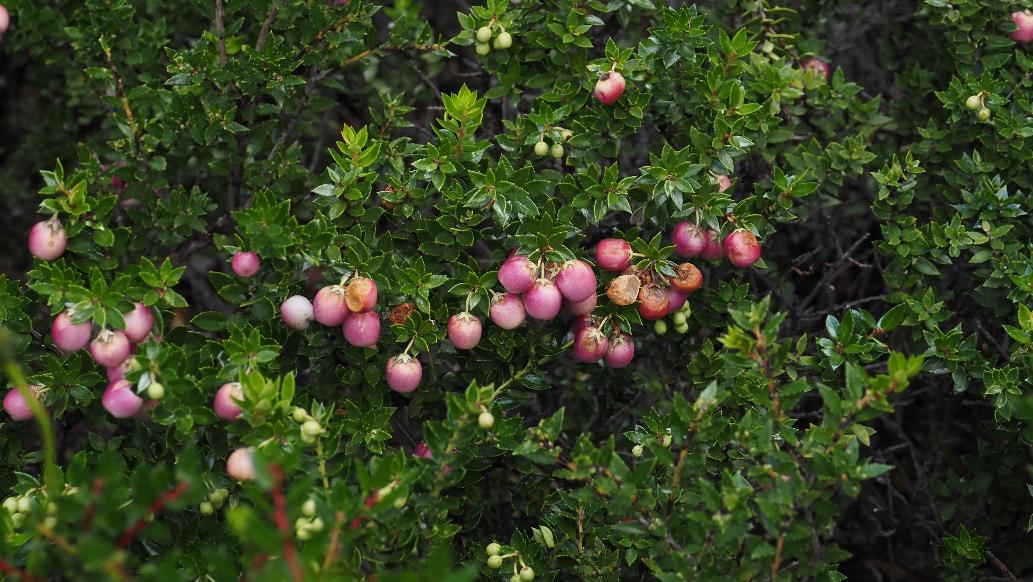 [Speaker Notes: Day 9 Chileno to Central Mountain Hostel
Early breakfast
Second hardest stage of the O-circuit. 
Awake at 3:30 am to make it to Mirador Base Las Torres by sunrise.
Some sections almost a scramble
Lots of people
Chileno reserves fast. Many people start from El Centro at midnight for sunrise]
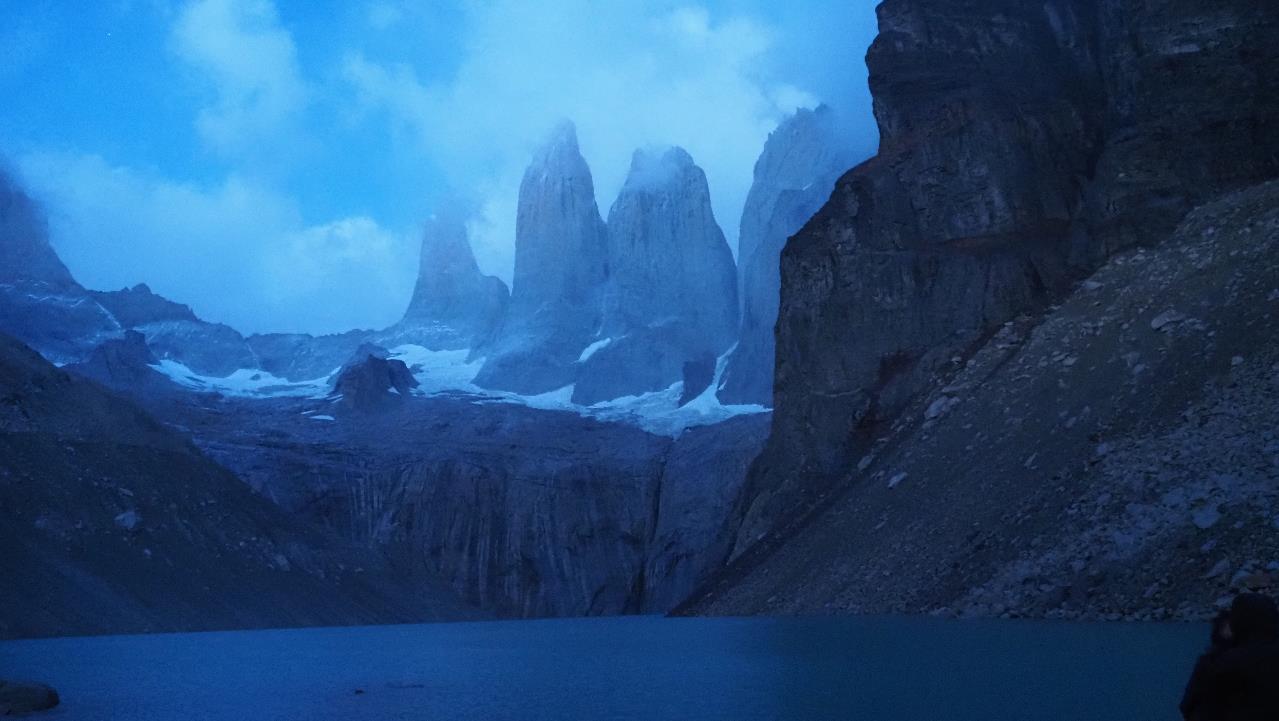 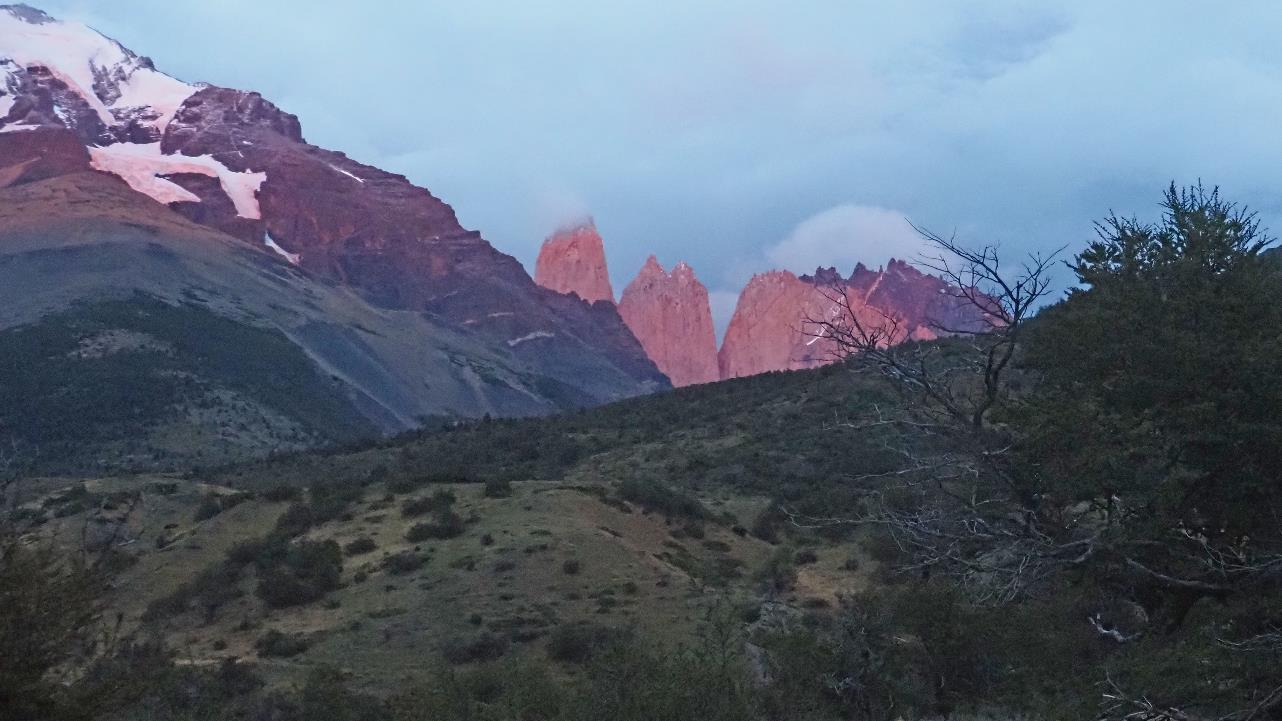 Day 10 – Bus in the park, bus to Puerto Natales.
windguru.com
Questions?